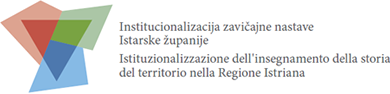 Evaluacija 6. festivala zavičajnosti
Festival zavičajnosti- Poreč, 23. svibnja 2023.
Dijana Muškardin
Attualità dei contenuti
Applicabilità dei contenuti
Realizzazione dello scopo del festival
Gestione e organizzazione
Comenti e Suggerimenti
Više glazbe, zbor/ folklor
Veći broj učenika
Suncobrani i jednaki štandovi za sve
Smeće
Mogućnost predstavljanja projketa zbog multimedije do 3 minute
Nije najavljena aktivnost za učenike
Poticanje škola na sudjelovanje
Motivirati učenike
Bolja lokacija
Parking
Umrežiti škole (zajednička aktivnost)
Istraživačko-terenski zadatak
Zaduženje u nastavi
DA-18
NE-0
BEZ ODGOVORA-3
DA-11
NE-7
Hvala svima!
#zavičajna pismenost
Ja nikad ne podučavam svoje učenike; ja im samo pokušavam pružiti uvjete u kojima oni mogu učiti.

                                                                                      – Albert EINSTEIN